CSSE 304 Day 9
Two A6/A7 solutions
"OOP" in Scheme?
ArrayList exerciseLive coding today!You may want to get the starting code from live-in-class/Day09-array-list
[Speaker Notes: When I put slides on line, leave out Proving language Properties 5 slide.  
After class, redo the slides and include that one.]
Scheme-a-thon is Done!
Congratulations.  You made it through!
3 assignments this week (7b today, 8 Wednesday, 9 Friday)
1 week 4 (A10 due after the break, Thursday January 7)
3 week 5 (A11a, A11b (team) , A12 (written, no code)
2 week 6 (A13 (team), A14 (team))
2 week 7 (A15, A16 (team))
1 week 8  (A17a (team))
2 week 9  (A17b (team), A18a (team))
2 week 10 (A18b (team), A 19)
group-by-n solution
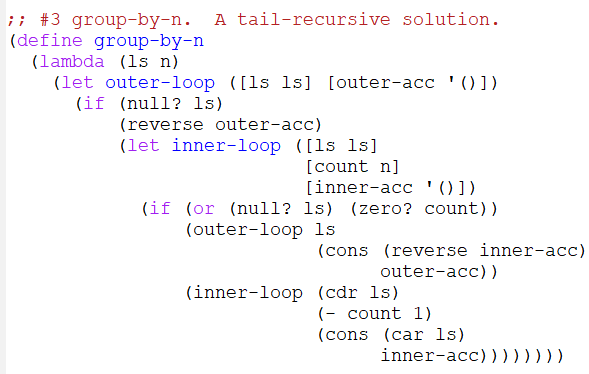 qsort solution (Swi Bhanghi)
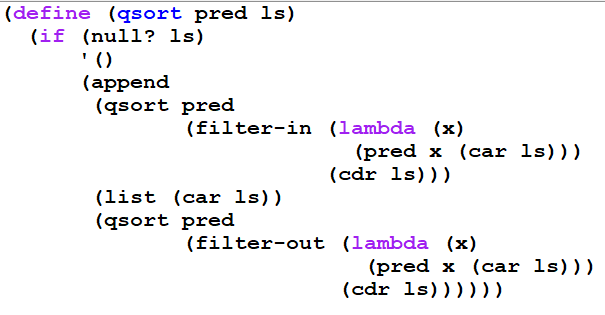 http://community.schemewiki.org/?object-oriented-programming
Constructing objects
                                "fields"
                                "methods"
                                 method arguments
How might we do OOP IN SCHEME, using only things that we have seen so far?
"OO Programming" in Scheme
We need to find a way to encapsulate "fields" and "methods", so that fields can only be accessed/changed by using the methods.
We can represent an object by a _____.
"Fields" are persistent local variables.
A "method name" is the first argument to the "object" procedure
 "method arguments" are the other arguments to the procedure.
> (define s1 (make-stack))
> (define s2 (make-stack))> (s1 'push 'a)
> (s2 'push 'z)
> (s1 'push 'b)
> (s1 'pop)
b
(s1 'empty?)
#f
> (s2 'push (s1 'pop))
> (s1 'empty?)
#t
> (s2 'pop)
a
> (s2 'pop)
z
> (s2 'pop)
Exception in car: () is not a pair
>
Transcript that  illustrates  the use of the stack "class"
A better error message would be a nice improvement here
Encapsulation: Creating "objects" in a mostly functional language
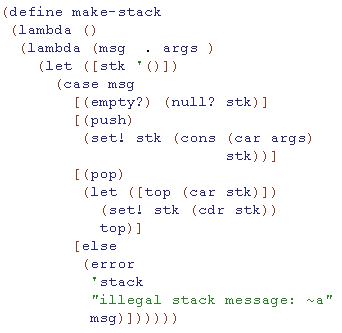 The car of the stk list contains the top of the stack
What is the problem with this code?How to fix it?
This code contains a subtle error.  Can you see what it is?
[Speaker Notes: The problem is that it recreates stk every time you call a method.
FIX:  Move the let outside the inner lambda
ASK: What goes wrong if we move the let outside the outer lambda?
ANSWER:  There is only one stack, shared by all "stack objects"]
Encapsulation: Creating "objects" in a mostly functional language
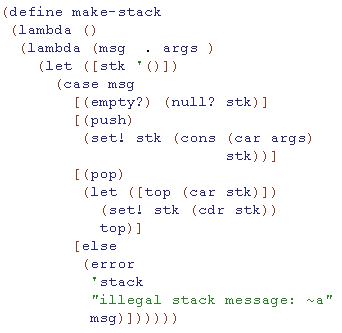 The car of the stk list contains the top of the stack
Reverse these two code lines
What is the problem with this code?How to fix it?
This code contains a subtle error.  Can you see what it is?
[Speaker Notes: The problem is that it recreates stk every time you call a method.
FIX:  Move the let outside the inner lambda
ASK: What goes wrong if we move the let outside the outer lambda?
ANSWER:  There is only one stack, shared by all "stack objects"]
HW 8 Preview
You will implement another class, slist-leaf-iterator. Your procedure, given an s-list s, will make an iterator "object" that iterates the symbols in s.
An easy way to implement this?  Good idea?
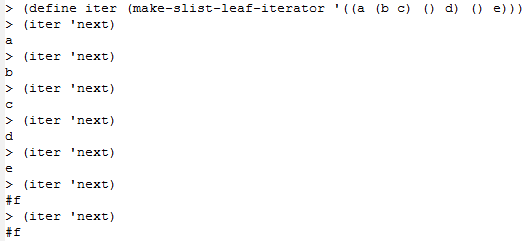 HW 8 Preview
You will use this stack "class" as a helper procedure in your implementation of another class, slist-leaf-iterator. Your procedure, make-slist-leaf-iterator, given an s-list s, will make an iterator "object" for s. 
Why is the "easy" approach from the last slide inefficient?Think of an s-list with tens of thousands of symbols.
In the HW problem, your iterator procedures are not allowed to traverse more of the tree than is required for the 'next calls that actually happen.
That's where a stack object comes in.
Can be similar to the preorder iterator in Weiss*, Chapter 18.
* Data Structures and Problem Solving Using Java
But the code will be simpler than Weiss’s because Scheme notation is simpler.
Interlude
An “ArrayList” class
Let’s make a class that has some of the functionality of the Java ArrayList class.
For starters: implement constructor, (add obj), (add obj n)
Needed fields?             Initial values? 
What to do when there’s no room to add another object?
Let’s write some code!
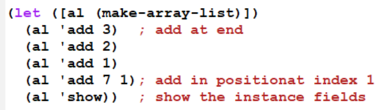